Монитогинг спровођења закона и иницијативе (јул 2009 – март 2010)
25. март 2010
Транспарентност Србија
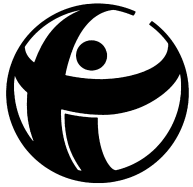 Анализа подзаконских аката
Министарство финансија донело 9 подзаконских аката у законском року (јул 2009)
ТС у анализи уочила слабости појединих решења у Правилницима и дала препоруке Министарству финансија за њихову измену или допуну
Министарство изразило спремност на сарадњу у погледу ових налаза и препорука
Пракса поверљивих набавки
Упућено на адресе 8 институција 
6 поступило по захтеву у законом предвиђеном року, 1 после изјављене жалбе и 1 поступак по жалби је у току. 
МУП поступили по жалби
БИА, СМИП, МОС, Управа Царина, Телеком, ЕПС
Изјављене жалбе: ЈП Железнице
Поверљиве набавке по институцијама
1. МУП 

Закључени уговори о јавним набавкама добара: 2008  1.294.907.205,85 
2009  390.664.575,28

2. БИА
2008.  
Добра - 338.890.244,63
Радови -  59.569.374,96
Услуге - 161.168.323,96

06.01.2009- 30.09.2009
Добра – 102.271.710,01
Радови-  2.490.257,23
Услуге – 86.461.311,05
Поверљиве набавке по институцијама
3. Министарство спољних послова
2008 – 170.000.000
2009 -  није вршило набавке у првој половини године

4. Министарство одбране 
2008- 3.209.803.341
2009 – 3.489.962.817

Од тога до ступања на снагу новог закона 1.363.329,05
Након ступања на снагу новог закона 2.126.633.761

5. Управа царина
2008- 8.078.145.26 (добра) 
Нису спроводили набавке по осталим тачкама захтева

6. Телеком Србија и 7. ЕПС
Нису вршене набавке по овом основу
Подзаконски акти поверљиве набавке
Запажања:
Три уредбе које регулишу поверљиве набавке (за Министарство одбране, Министарство унутрашњих послова и Безбедносно-информативну агенцију) нису у складу са чланом Закона о јавним набавкама који регулише питање поверљивих набавки
Проблем је у томе што се предвиђају апсолутни изузеци по предмету набавке, а по закону би у сваком конкрентном случају требало утврдити постојање разлога који оправдавају поверљивост.
Упућена иницијатива за оцену законитости Уставном суду, која још није разматрана.
Потреба за допуном буџетских и других прописа
Јасноћа представљања јавних набавки кроз припрему и извршење буџета
Потреба за допуном прекршајног законодавства
Потреба за разматрањем извештаја независних медија
Интерни акти наручилаца
Мали број наручилаца има интерне акте којима регулише јавне набавке
Раније донети акти који уређују набавке мале вредности
Избор Републичке комисије за заштиту права
Рок јул 2009 
Влада каснила са предлогом 
У септембру 2009 промене у саставу Комисије на основу старог Закона о јавним набавкама, који је у том моменту био 9 месеци ван снаге
У фебруару предлог који није био праћен биографијама кандидата, у марту повучен
Иницијативе
Иницијатива да се уреди кроз подзаконски акт поступак за преговарање
Иницијатива за ограничење вредности пондера за услове плаћања
Иницијатива у вези са ревизијом јавних набавки у раду Државне ревизорске институције
Иницијатива за измену буџетских прописа на основу налаза из извештаја ДРИ
Иницијативе
Иницијатива понуђачима да прате објављене податке о поступцима са преговарањем без објављивања
Иницијатива за измену рока застарелости
Иницијатива за објављивање одлука Комисије за заштиту права
Иницијатива за предлагање чланова Комисије
Иницијатива за разматрање налаза ДРИ у Одбору за финансије
Хвала на пажњи!